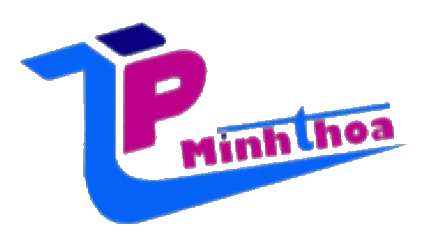 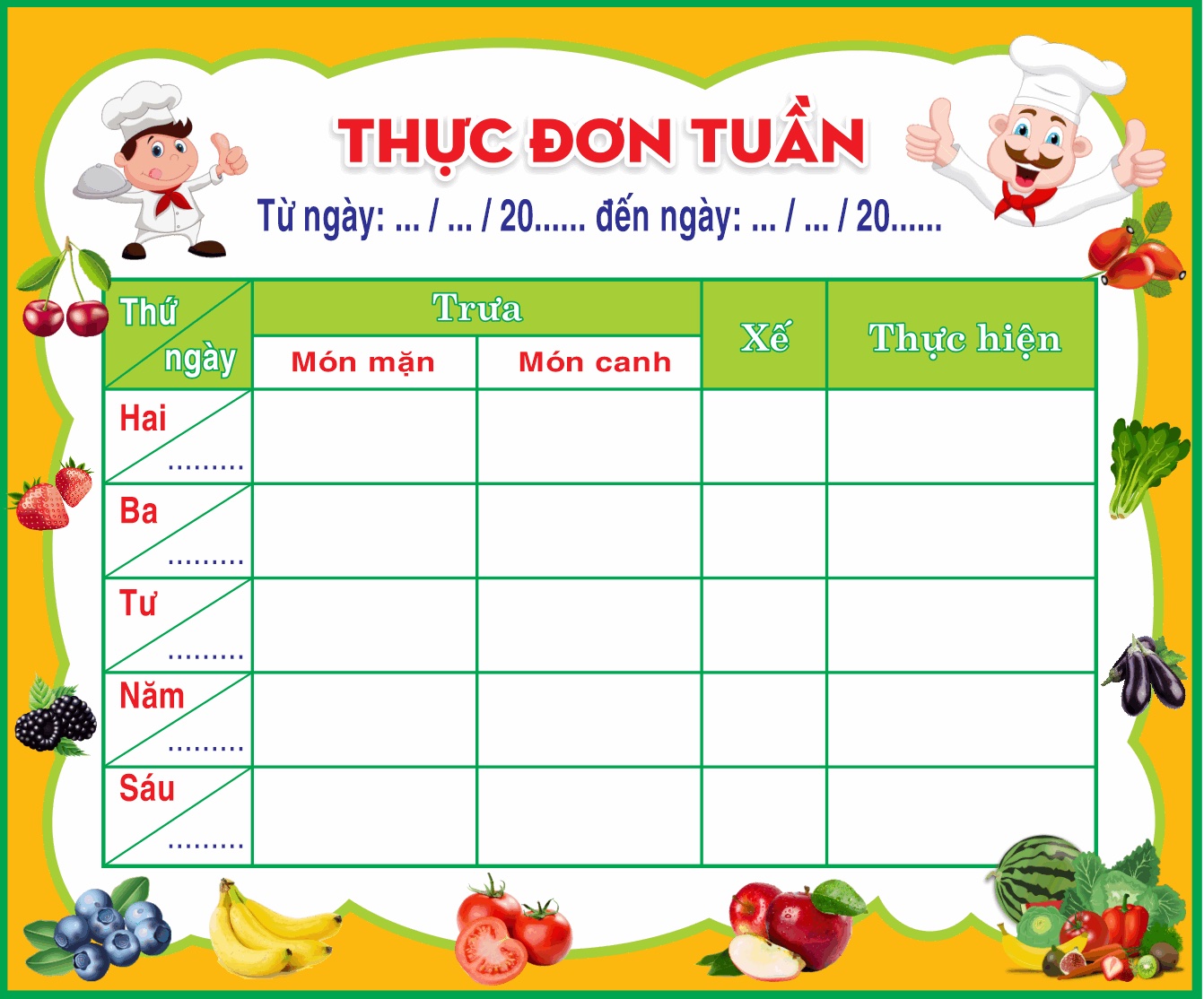 THỰC ĐƠN TUẦN 08 TRƯỜNG TIỂU HỌC LÊ QUÝ ĐÔN
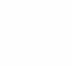 Từ ngày 23/10/2023 đến ngày 27/10 /2023
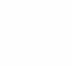 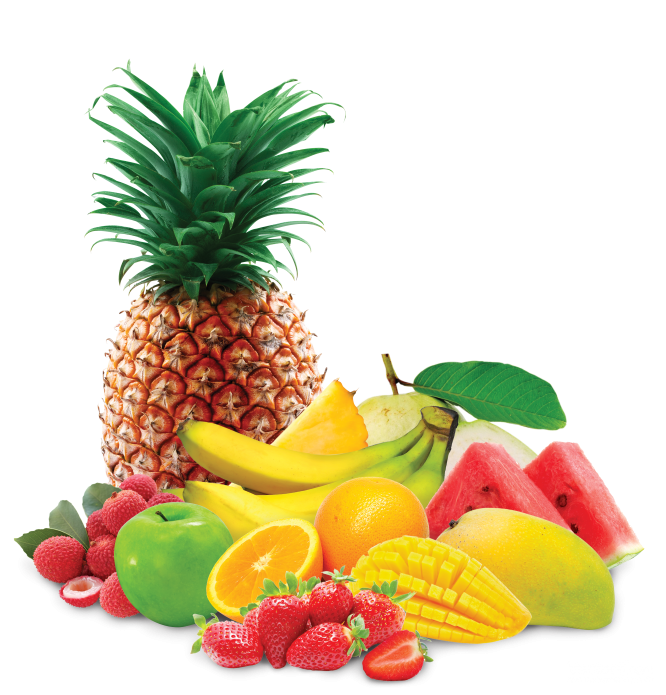 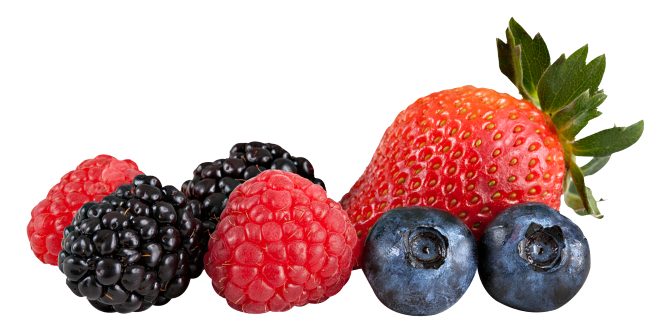 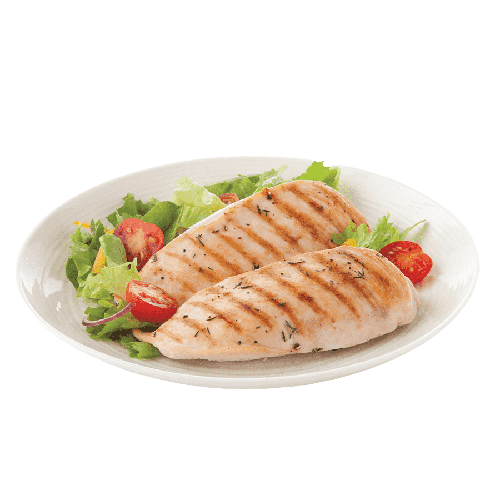 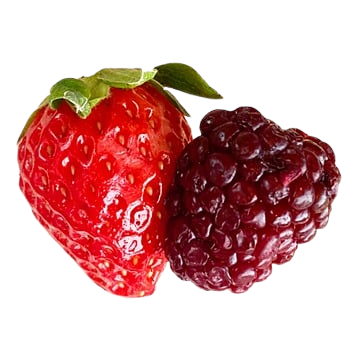 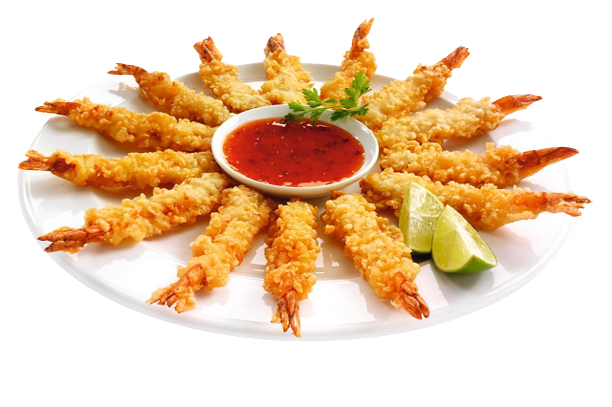 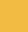